บทที่ 5
การส่งเสริมการขาย
การส่งเสริมการขาย
การส่งเสริมการขาย (Sales promotion) เป็นงานที่เกี่ยวข้องกับการสร้าง การนำไปใช้ และการเผยแพร่วัสดุและเทคนิคต่าง ๆ โดยใช้เสริมการโฆษณา และช่วยเสริมการขาย  โดยมีจุดมุ่งหมาย คือ เพิ่มความพยายามในการขายของพนักงานขาย (Salesman) ผู้จำหน่าย (Distributors) และผู้ขาย (Dealers) ให้ขายผลิตภัณฑ์ และเพื่อทำให้ลูกค้าต้องการซื้อผลิตภัณฑ์ยี่ห้อนั้น การส่งเสริมการขายเป็นเครื่องมืออย่างหนึ่งของการส่งเสริมการตลาด (Promotion) ที่ออกแบบขึ้นเพื่อกระตุ้นการตอบสนองให้เร็วขึ้นและเข้มข้นขึ้น
ขั้นตอนการบริหารการส่งเสริมการขาย
การกำหนดลูกค้า (ตลาด) เป้าหมาย [Determining target customer (market)] 
     เป็นการกำหนดลักษณะกลุ่มเป้าหมายที่จะทำการส่งเสริมการขาย โดยอาศัยหลักเกณฑ์ในการแบ่งส่วนตลาด 4 ด้าน คือ (1) ด้านประชากรศาสตร์ (2) ด้านภูมิศาสตร์ (3) ด้านจิตวิทยา (4) ด้านพฤติกรรมศาสตร์
การกำหนดวัตถุประสงค์ในการส่งเสริมการขาย (Establishing sales promotion objectives) 
     -  วัตถุประสงค์ของการส่งเสริมการขายที่มุ่งสู่ระดับผู้บริโภคขั้นสุดท้าย (Final consumer) หรือผู้ใช้ทางอุตสาหกรรม (Industrial user)
ขั้นตอนการบริหารการส่งเสริมการขาย(ต่อ)
- วัตถุประสงค์ของการส่งเสริมการขายที่มุ่งสู่ระดับคนกลาง (Middleman) 
     - วัตถุประสงค์ของการส่งเสริมการขายที่มุ่งสู่พนักงานขาย (Salesman) หรือหน่วยงานขาย (Sales force)
การกำหนดงบประมาณการส่งเสริมการขาย (Defining sales promotion budget) 
     - วัตถุประสงค์ทางการตลาดและงานในการส่งเสริมการขาย 
     - การกำหนดตามเปอร์เซ็นต์ของยอดขาย 
     - การกำหนดตามความสามารถที่จะจ่ายได้ 
     - กำหนดวิธีโดยเปรียบเทียบจากคู่แข่งขัน
การเลือกกำหนดเครื่องมือ (กลยุทธ์)
การส่งเสริมการขายที่มุ่งสู่ผู้บริโภค (Consumer promotion) – กลยุทธ์ดึง (Pull strategy) 
การส่งเสริมการขายที่มุ่งสู่คนกลาง(Trade promotion) – กลยุทธ์ผลัก (Push strategy) 
การส่งเสริมการขายที่มุ่งสู่พนักงานขาย (Sales-force promotion) – กลยุทธ์ผลัก (Push strategy)
การพัฒนาโปรแกรมการส่งเสริมการขาย (Developing the sales promotion program)
- ขนาดของสิ่งกระตุ้นเป็นการพิจารณาว่าจะใช้สิ่งกระตุ้น
- ขอบเขตการส่งเสริมการขาย 
- การเลือกสิ่งที่ใช้ในการส่งเสริมการขาย
- การกำหนดเวลาที่ใช้ในการส่งเสริมการขาย 
- งบประมาณในการส่งเสริมการขายประกอบด้วยต้นทุนในการบริหาร
การปฏิบัติการตามโปรแกรมการส่งเสริมการขาย (Implementing the sales promotion program)
การปฏิบัติตามแผนจะต้องควบคุมด้านเวลาที่ใช้ในการเตรียมการและเวลาที่ใช้ในการปฏิบัติการ ประกอบ ด้านเวลาในการวางแผนการปรับปรุงบรรจุภัณฑ์หรือวัสดุที่จะส่งทางไปรษณีย์
การทดสอบโปรแกรมการส่งเสริมการขาย (Pretesting the sales promotion program)
เครื่องมือเหมาะสมหรือไม่ 
ขนาดของสิ่งกระตุ้นเหมาะสมหรือไม่ 
การเสนอมีประสิทธิภาพหรือไม่
ขั้นตอนการบริหารการส่งเสริมการขาย(ต่อ)
การประเมินผลการส่งเสริมการขาย (Evaluating the sales promotion results)
     โดยทั่วไปจะเป็นการวิเคราะห์การเคลื่อนไหวของยอดขาย และการวิเคราะห์ข้อมูลผู้บริโภคร่วมกัน ตลอดจนการสัมภาษณ์ผู้บริโภค
กลยุทธ์การให้ส่วนลด (Discount Pricing)
การให้ส่วนลดถือเป็นกลยุทธ์คลาสสิกที่ไม่ว่าจะใช้เมื่อไหร่ก็ได้ผลดีเสมอ และมักนำไปใช้ควบคู่กับการออกโปรโมชั่นต่าง ๆ การให้ส่วนลดถือเป็นการกระตุ้นยอดขายได้ดี เพราะนอกจากจะเป็นแรงจูงใจให้ผู้บริโภคซื้อสินค้าและบริการในปริมาณมากกว่าปกติในช่วงเวลาที่ไม่น่าจะเป็นไปได้แล้ว ยังเป็นตัวช่วยระบายสินค้าค้างสต็อกหรือใกล้หมดอายุได้อีกด้วย
กลยุทธ์การให้ส่วนลด (Discount Pricing)
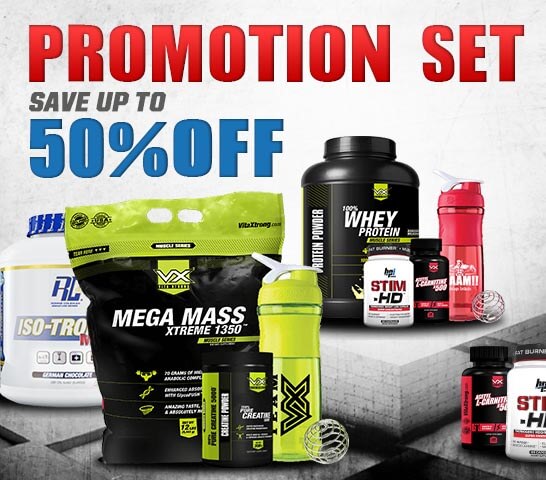 ลดเป็นเงินสด
ลดเป็นเงินสดแบบขั้นบันได
ลดเป็นเปอร์เซ็นต์
กลยุทธ์การให้ส่วนลด (Discount Pricing)
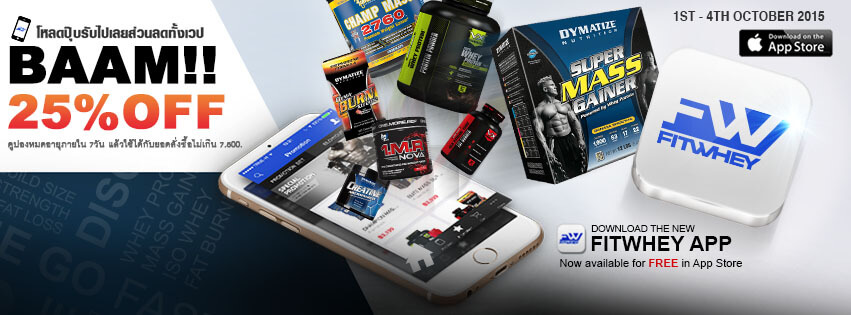 กลยุทธ์การให้คูปอง (E-couponing)
เป็นเครื่องมือส่งเสริมการขายที่ใช้ได้ผลดีที่สุด และได้รับความนิยมอย่างกว้างขวางมากที่สุดในอเมริกา ตามประวัติคูปองที่เรียกว่า “คูปองลดราคา” หรือ“cents-off coupon”
      คูปองสามารถนำมาใช้ในการส่งเสริมการขายได้ทั้งผลิตภัณฑ์ใหม่ และผลิตภัณฑ์เก่าได้มากมาย ประการแรกคือ ใช้เป็นข้อเสนอส่วนลดราคาสำหรับลูกค้าที่มีความสนใจในเรื่องราคาเป็นพิเศษ โดยไม่ต้องลดราคาให้กับลูกค้าทุกคน
กลยุทธ์การให้คูปอง (E-couponing)
กลยุทธ์การให้ส่วนลด (Discount Pricing)
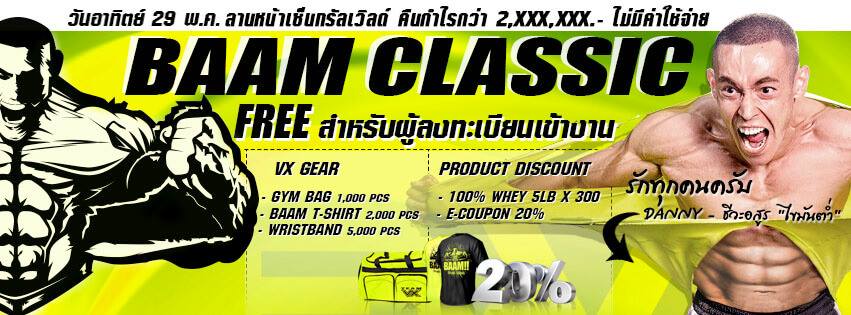 กลยุทธ์การให้คูปอง (E-couponing)
ประโยชน์ที่ลูกค้าจะได้รับจากกลยุทธ์นี้ 
ราคาส่วนลด
เปอร์เซ็นต์ส่วนลด
แลกซื้อสินค้า ในราคาถูกลง
แลกรับสินค้า
เงื่อนไขที่กำหนดในการใช้งานคูปองอิเล็กทรอนิกส์
ในช่วงเวลาที่กำหนด
ราคาสินค้าเป็นตัวกำหนด
สินค้า
กลยุทธ์การให้คูปอง (E-couponing)
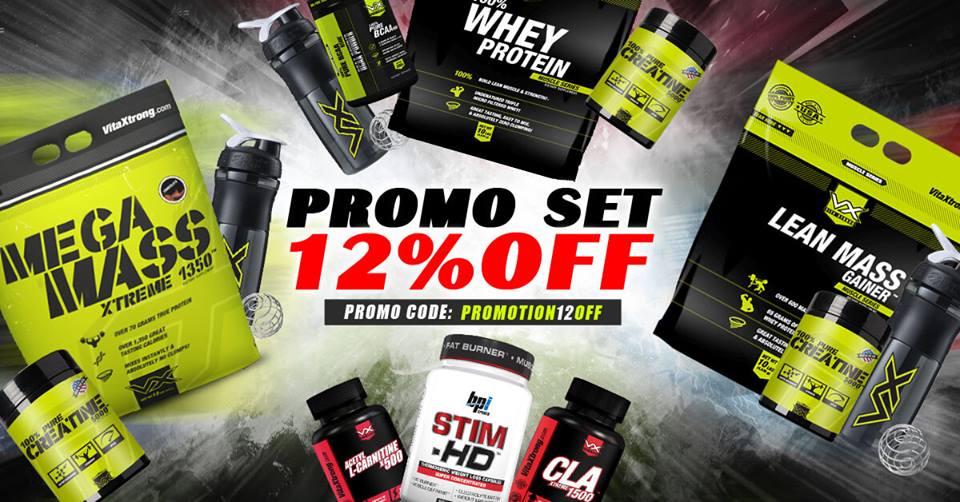 แต้มสะสมและแสตมป์การค้าอิเล็กทรอนิกส์
การส่งเสริมการขายวิธีนี้ จะกระตุ้นให้ลูกค้าเกิดการซื้อซ้ำได้ โดยลูกค้าอาจเกิดความต้องการสะสมแต้มหรือแสตมป์ไว้แลกของที่ต้องการ ทำให้ผู้ประกอบการสามารถขายของได้มากขึ้น และอาจมีลูกค้าประจำกลุ่มหนึ่ง โดยผู้ประกอบการสามารถกำหนดเงื่อนไขสินค้าที่ลูกค้าสามารถแลกซื้อได้ตามความเหมาะสม
แต้มสะสมและแสตมป์การค้าอิเล็กทรอนิกส์
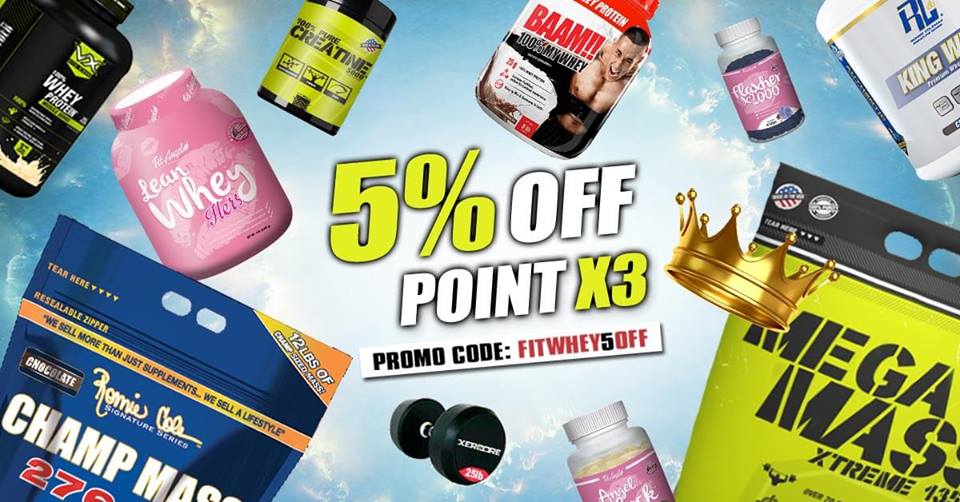 ของแถม
ตอนนี้เวลาเดินไปเลือกซื้อสินค้าไม่ว่าจะเป็นในห้างสรรพสินค้าใหญ่ๆหรือร้านค้าท้องถิ่น ต่างจัดแคมเปญกระตุ้นยอดซื้อสินค้ากันเป็นแถวๆ นอกจากกลยุทธ์การลดราคาสินค้าแบบขึ้นป้ายเซลส์ที่เห็นกันเป็นประจำแล้ว สิ่งหนึ่งที่ขาดไม่ได้เลยก็คือ “ของแถม”
หลาย ๆ ธุรกิจถ้าอยากกระตุ้นยอดขายก็มักจะใช้การลดราคาหรือแจกของแถมก่อนเป็นหลัก แต่สินค้าบางประเภทแจกของแถมแล้วแต่ยอดขายก็ไม่ได้เพิ่มสูงขึ้นตามเป้าที่ตั้งไว้ เสียต้นทุนไปเปล่าๆ ดังนั้นการจะนำ กลยุทธ์การแถมมาใช้จะต้องพิจารณาถึงความเหมาะสมในหลาย ๆ ด้านร่วมกัน
ประเภทของแถม
ประเภทของแถม
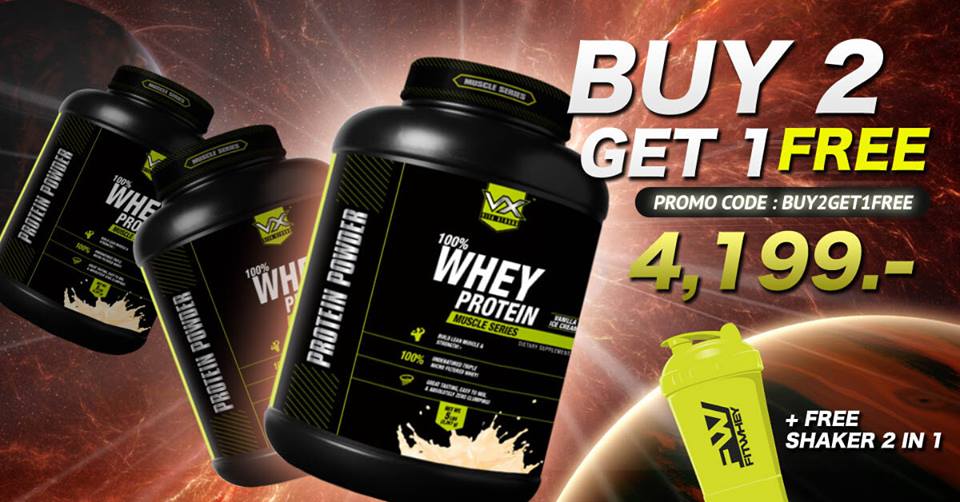 กลยุทธ์การลุ้นโชคและชิงโชค (Sweepstakes)
การส่งเสริมการขายวิธีนี้ จะกระตุ้นให้ลูกค้าเกิดการซื้อสินค้าตามยอดที่กำหนด ซึ่งวิธีนี้ส่งผลกับคนไทยมาก เนื่องจากคนไทยชอบในการเสี่ยงโชค และลุ้นโชคมาก ซึ่งวิธีการนี้นอกจากที่จะเป็นการส่งเสริมการขายได้อีกทางหนึ่งแล้ว ยังสามารถเป็นตัวตัดหรือทำลายแต้มสะสมได้อีกทางหนึ่งด้วย (ลดค่าที่จ่ายที่จะเกิดขึ้นในการส่งเสริมการตลาดในรูปแบบของแต้มสะสม)
กลยุทธ์การลุ้นโชคและชิงโชค (Sweepstakes)
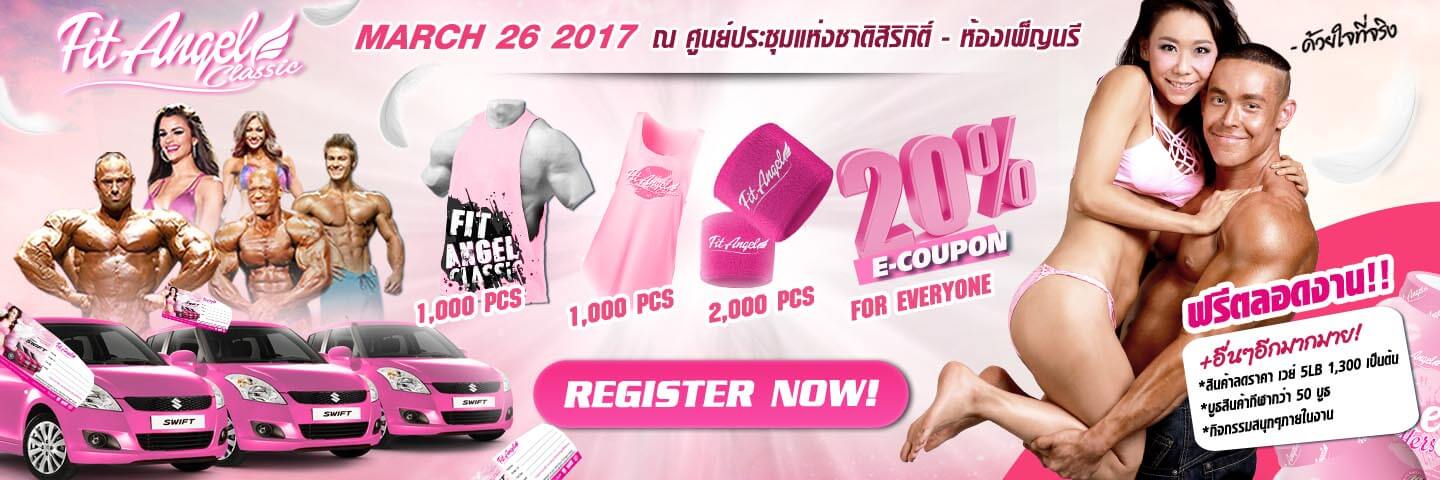 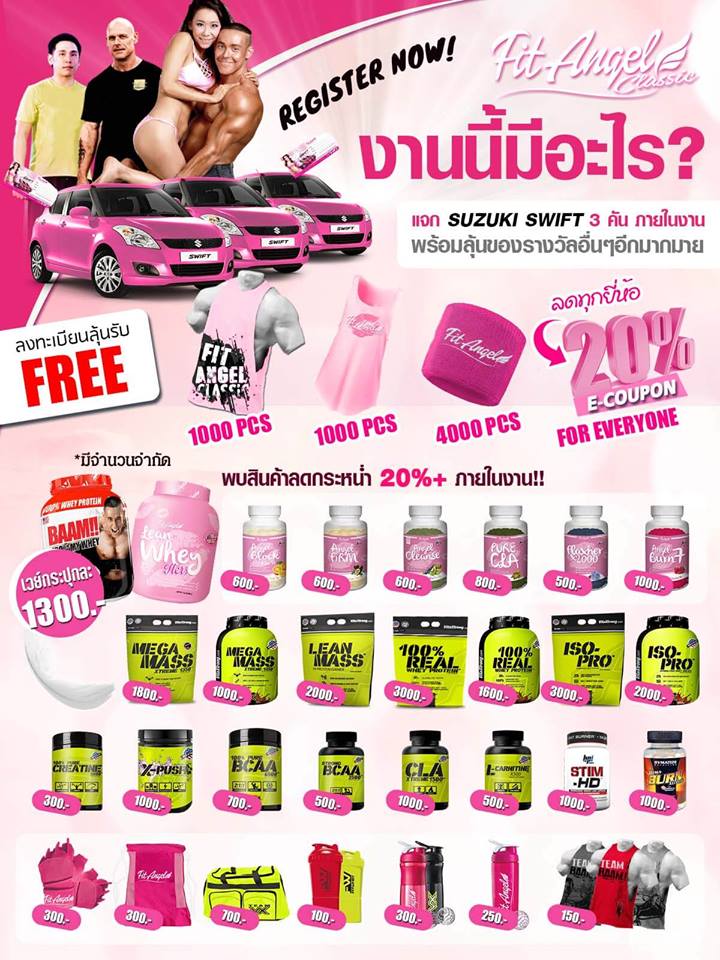 กลยุทธ์ส่งเสริมการขายอื่น ๆ
การรับประกันให้เงินคืน (Refund)
การคืนเงิน (Rebates) 
การรับประกันสินค้า (Product warranties)
การบริจาคเพื่อการกุศล (Charity premium)
การแจกของตัวอย่าง (sampling) 
การแข่งขัน (Contests)
การจัดเหตุการณ์พิเศษ (Event sponsorship)
วิธีการประเมินผล
การขาย
เพื่อกำหนดยอดขายที่เพิ่มขึ้นเนื่องจากการส่งเสริมการขาย บริษัทต้องกำหนดระดับการขายที่จะเกิดขึ้นโดยไม่ได้รับการส่งเสริม ระดับฐานดังกล่าวจะต้องหลีกเลี่ยงผลกระทบจากความผันแปรของยอดขายในช่วงประเมินผล ประมาณการที่ดีที่สุดคือระดับเฉลี่ยของยอดขายในช่วงหลายเดือนก่อนระยะเวลาในการประเมิน  ซึ่งปรับตามปัจจัยฤดูกาลที่ได้จากปีก่อน ๆ
กำไร
การส่งเสริมการขายสามารถสร้างผลกำไรเพิ่มขึ้นได้ ปริมาณยอดขายเพิ่มต้องมีขนาดใหญ่พอที่จะสร้างผลกำไรได้มากกว่าต้นทุนในการส่งเสริมการขาย ค่าใช้จ่ายนี้มีหลายองค์ประกอบ บริษัทต้องหักค่าใช้จ่ายเหล่านี้ออกจากผลกำไรเพิ่มเติมที่เกิดจากการขายเพิ่มเพื่อให้ได้กำไรสุทธิที่แท้จริงเพิ่มเติมซึ่งสามารถนำมาประกอบกับการส่งเสริมการขาย
Brand Awareness
บางครั้งส่งเสริมการขายกลายเป็นสื่อประชาสัมพันธ์ที่ดีและสามารถสร้างความสนใจและมาเป็นลูกค้าได้ วิธีการนี้บริโภคอาจการรับรู้ตราสินค้าเพิ่มขึ้นด้วยต้นทุนที่ต่ำกว่าวิธีการ  โปรโมทในรูปแบบอื่น ๆ ในกรณีนี้ถ้าเป้าหมายไม่ใช่ผลกำไรเพิ่มเติมขึ้น แต่เป็นการเพิ่มยอดขายในระยะยาวเนื่องจากผู้บริโภคคุ้นเคยกับแบรนด์มากขึ้นถือว่าเป็นข้อได้เปรียบ
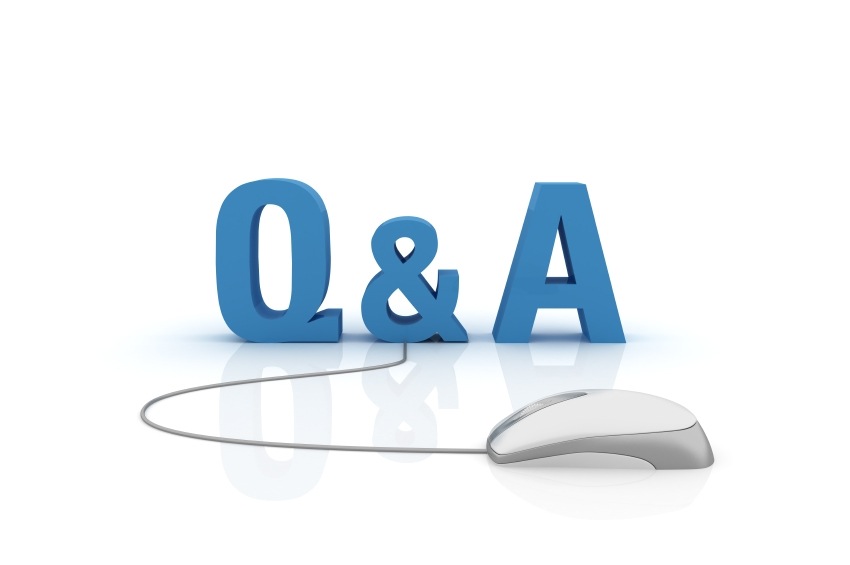 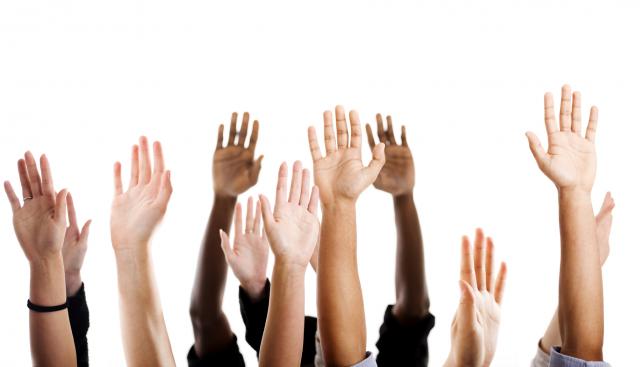